Презентация к занятию
преподавателя ОБЖ
МОУ СОШ 25
Краев А. М.
Первая медицинская помощь при остановке сердечной деятельности
г. Белореченск
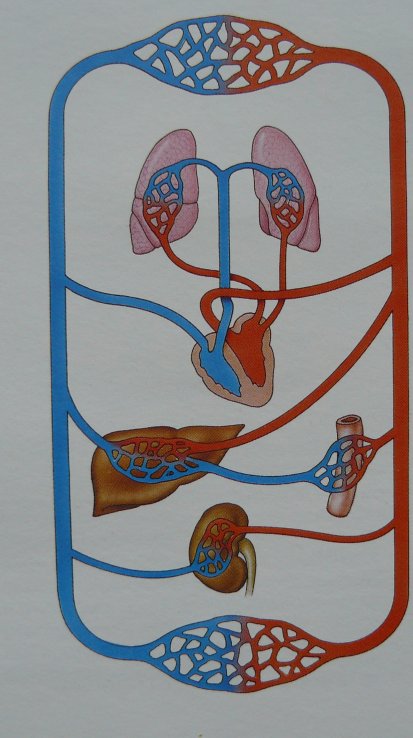 Схема сердечно-сосудистой системы
Сердце – орган кровеносной системы
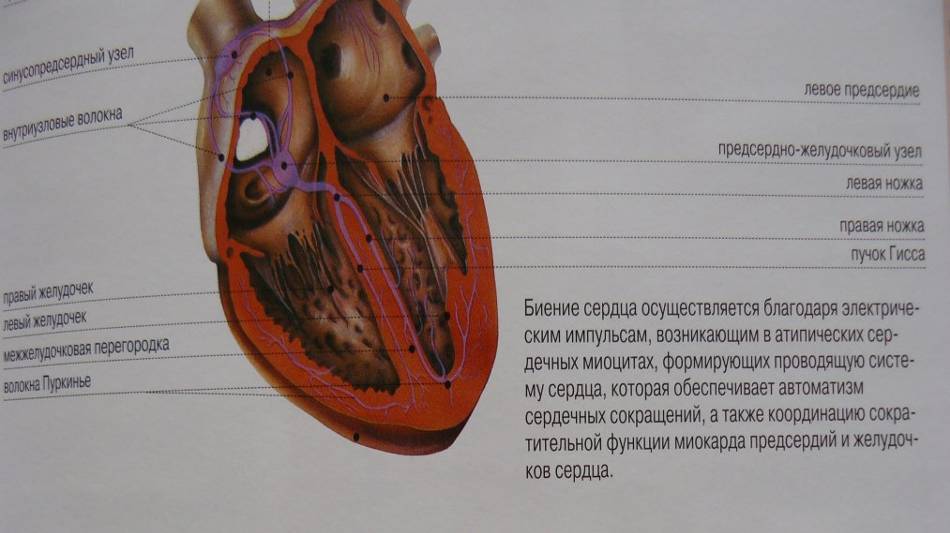 Что такое пульс?
Как проверить пульс?
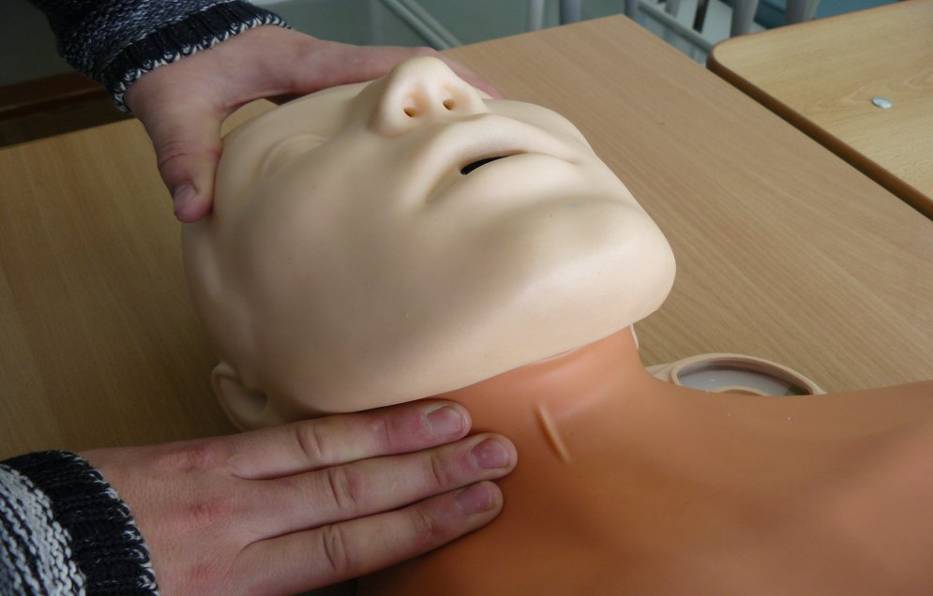 Признаки клинической смерти
Отсутствуют:
сознание;
самостоятельное дыхание;
реакция на боль;
Пульс на сонной артерии.
Зрачок широкий, не реагирует на свет.
Реакция зрачка  на свет.
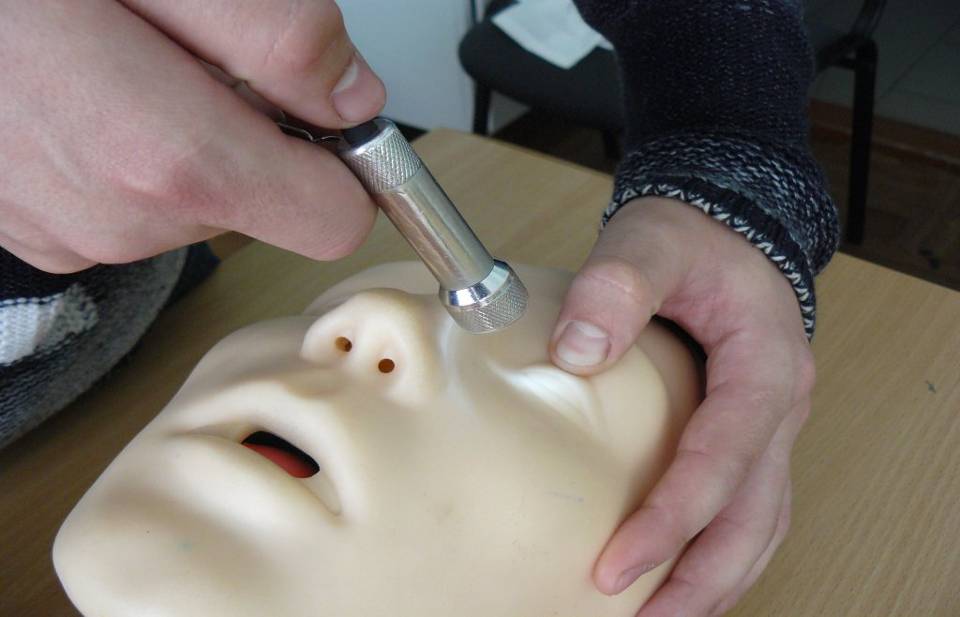 Обеспечение проходимости дыхательных путей
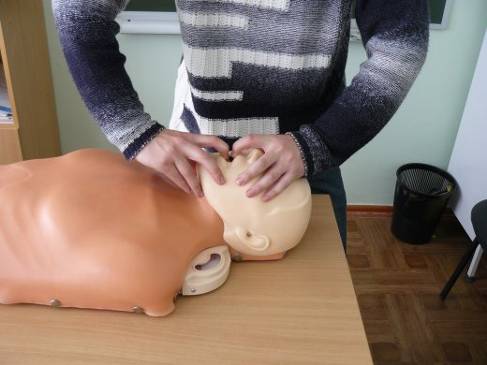 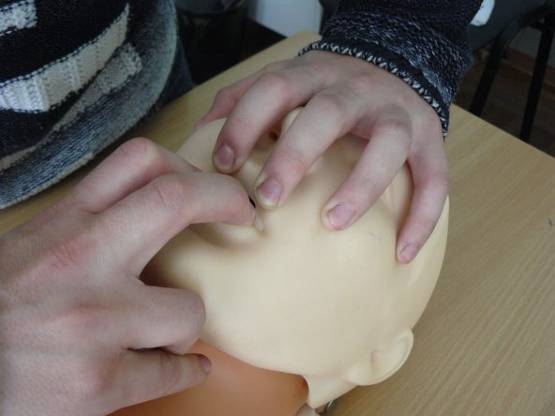 Искусственное дыхание
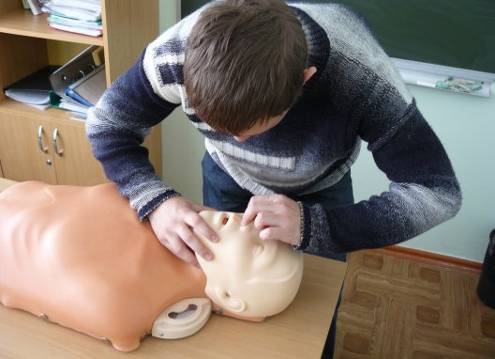 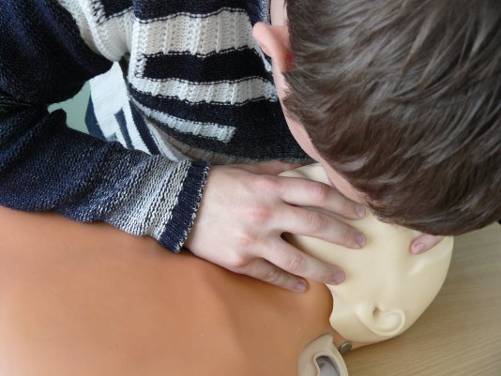 Непрямой массаж сердца
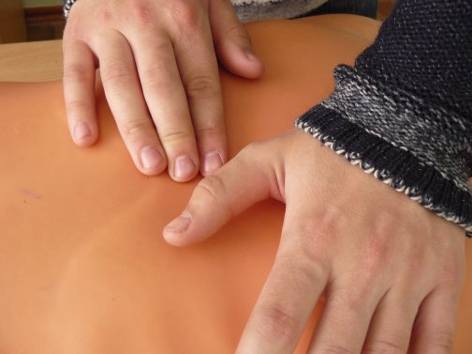 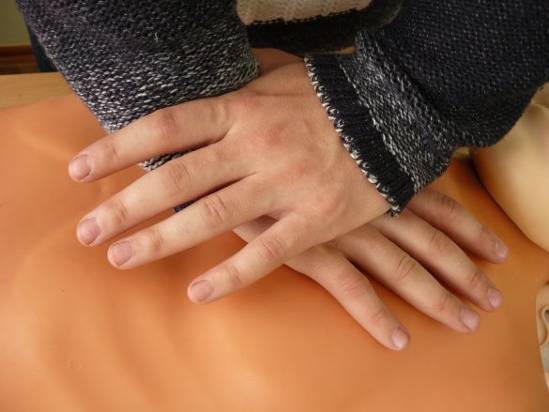 Непрямой массаж сердца с искусственным дыханием
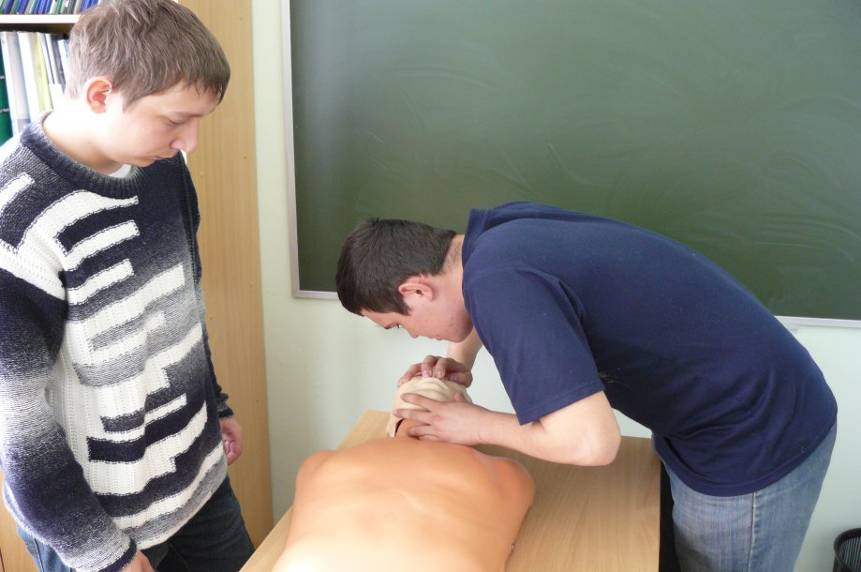 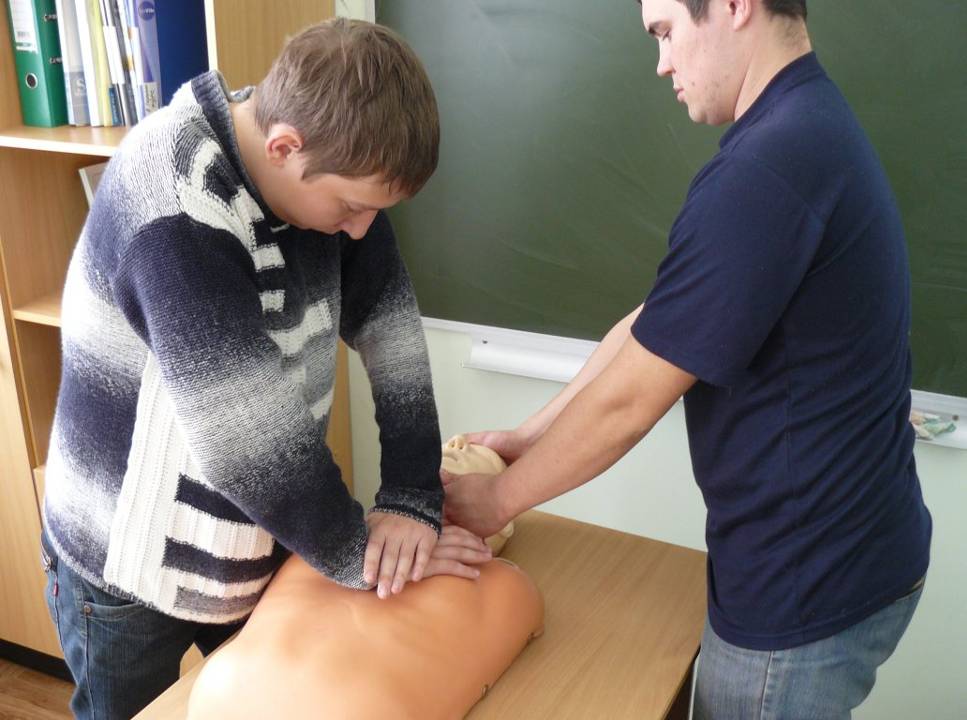 СПАСИБО ЗА ВНИМАНИЕ!